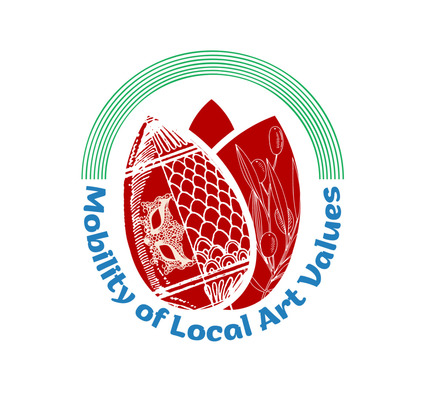 Mobility of Local Art Values
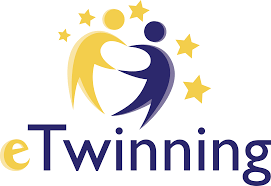 eTwinning project 2021-2022

4 partners involved: 
Turkey, Croatia, Italy, Greece
About the project
This project was an opportunity for the 4 European countries to promote their local arts to their partners. 
Each month, the 4 countries involved in the project recognized the artistic value of another country, applying it with their students.
 When it was their turn, each country told the other partners about their own local art value. Thus, it was a gorgeous way to meet new people and discover different art practices.
Aims
Expressing intercultural communication with art.
Recognizing and applying the artistic values of various countries in Europe
 Using art as a form of expression
Ensuring cooperation between European countries
Creating tolerant and respectful communities
 Working collaboratively with different communities
 Giving students with special needs a sense of achievement.
Work process
NOVEMBER:  Croatia Art Month
Art value exalted : the Croatian Tie
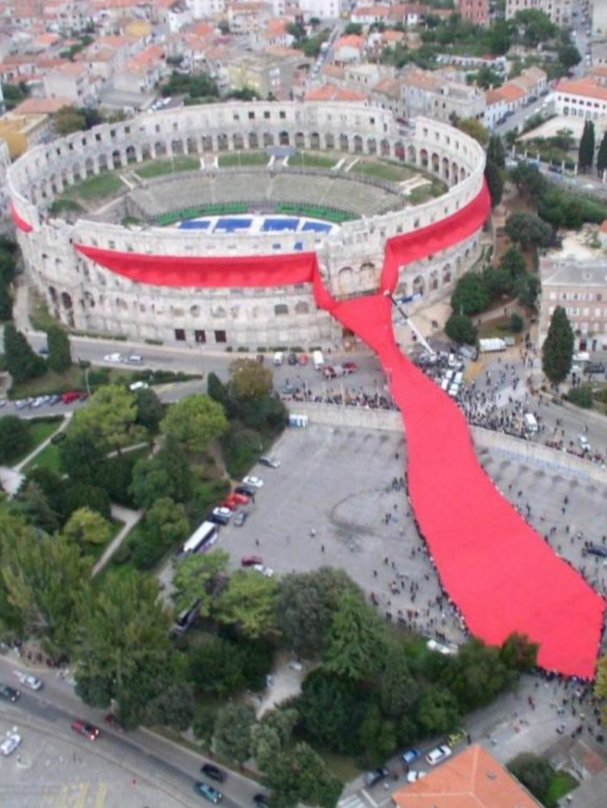 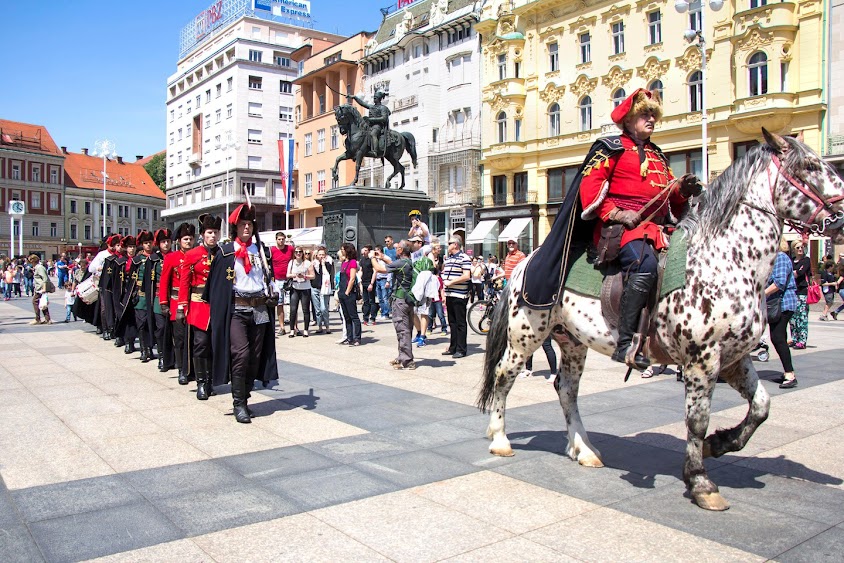 The Italian students’ involvement
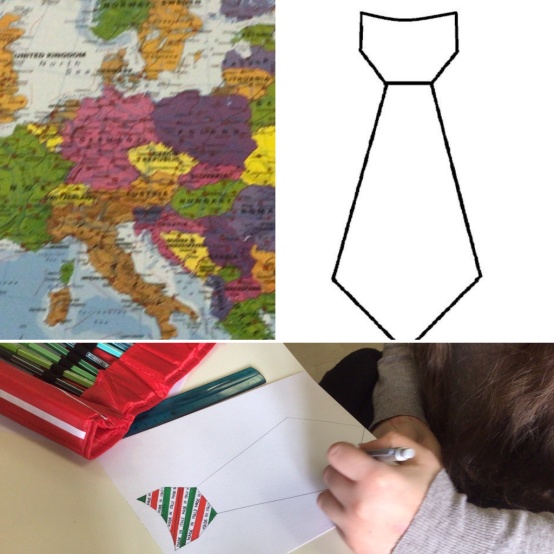 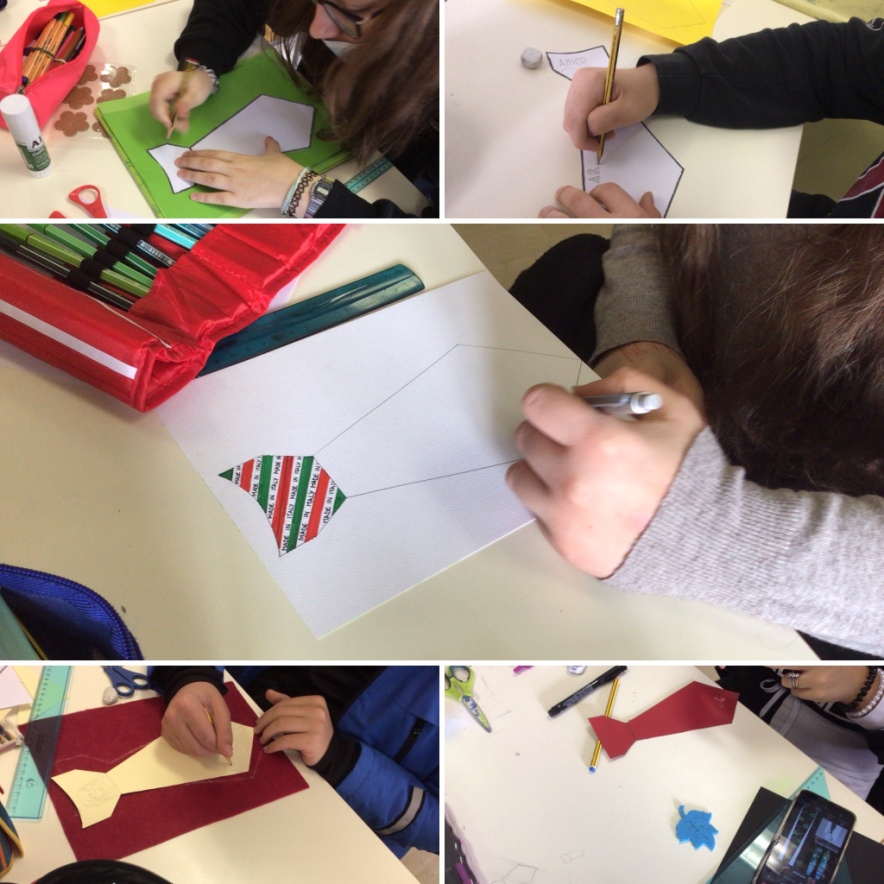 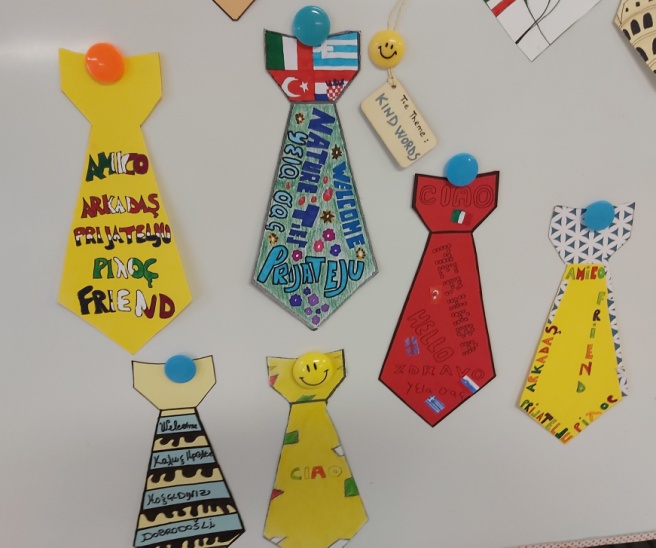 A tribute to Croatia by  the Italian students
Event organized in the language lab on Nov.19, 2021:
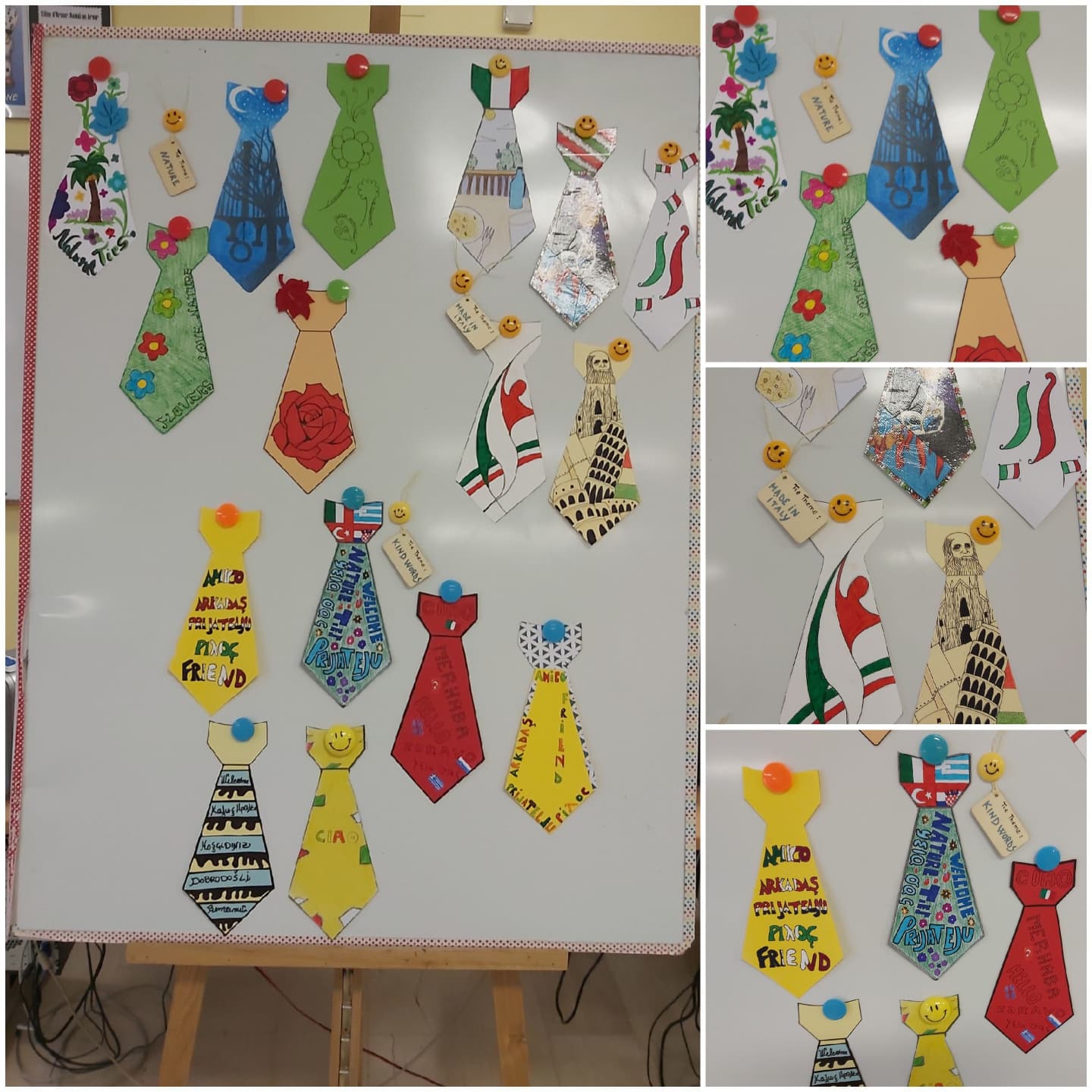 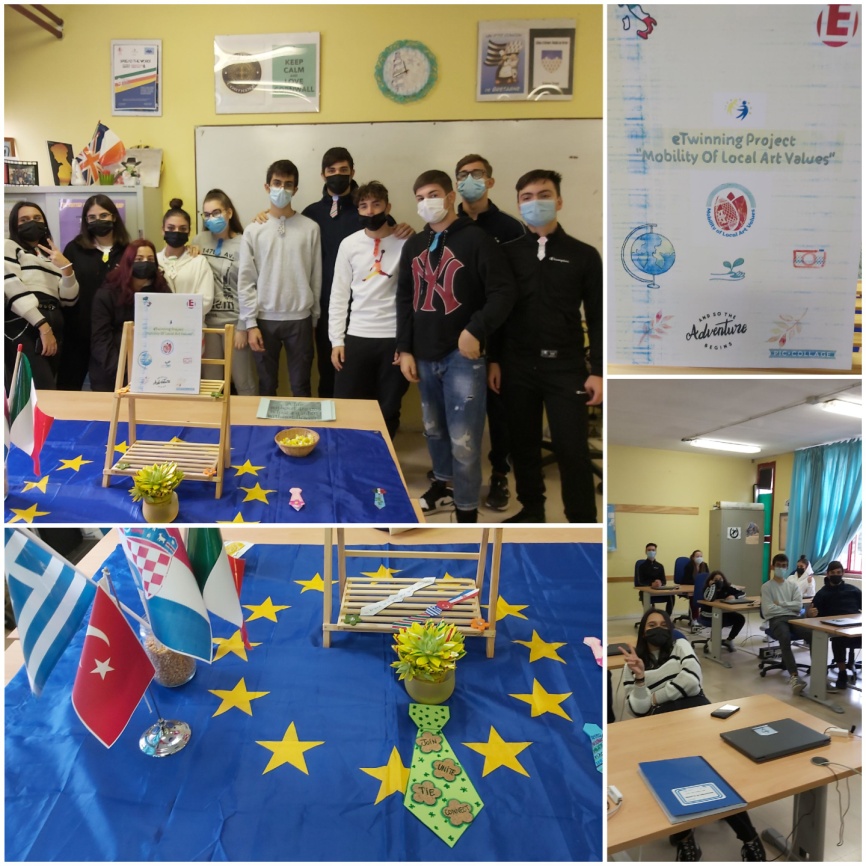 December: Turkey Art Month
Art Value exalted: Tiles
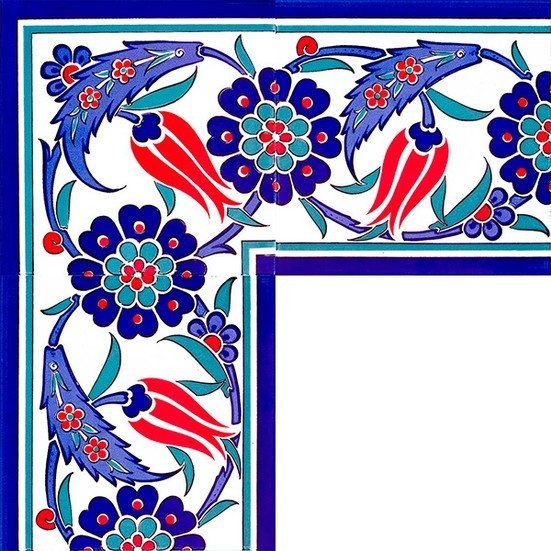 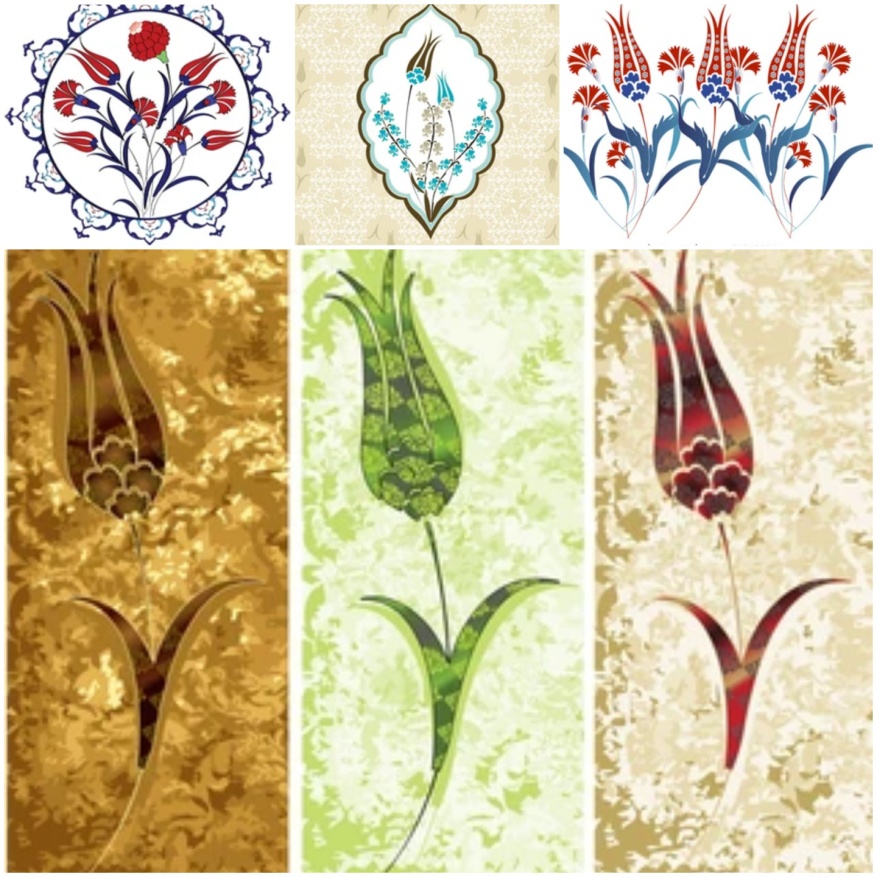 The Italian students’ involvement
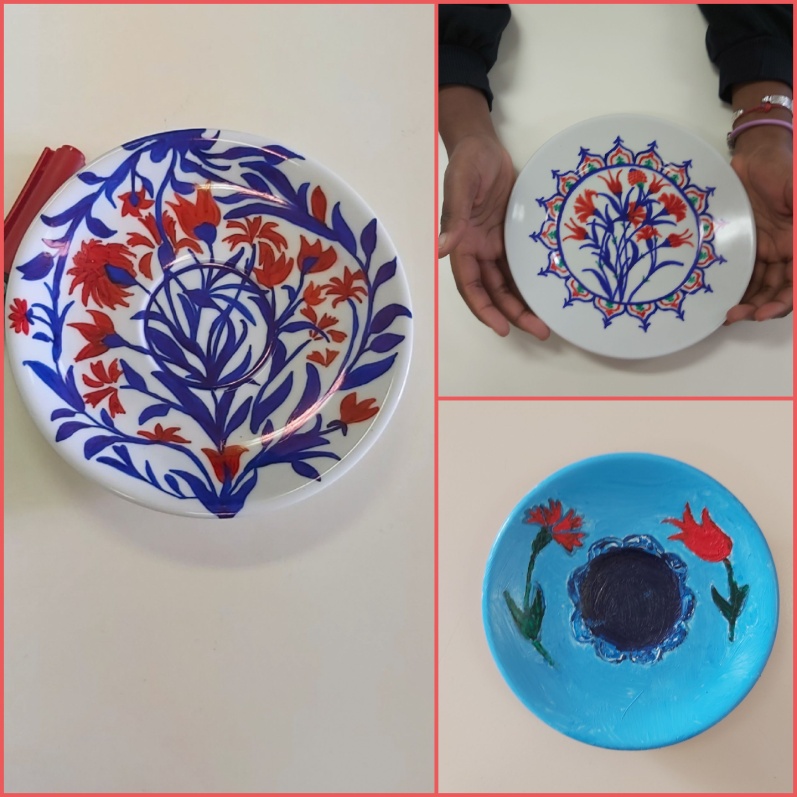 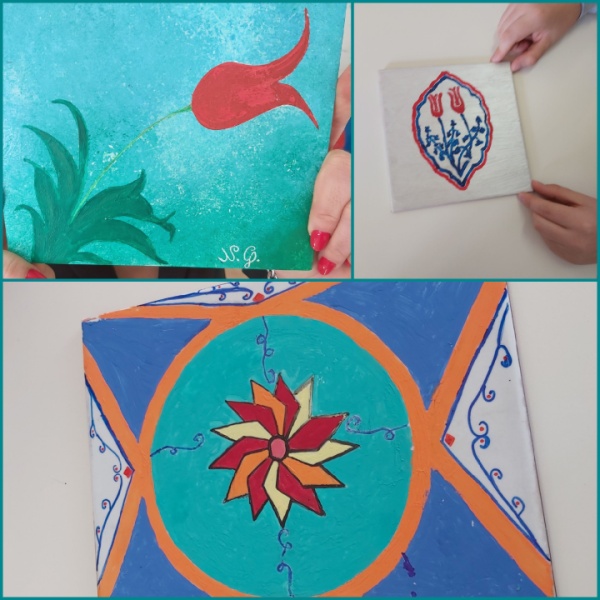 A tribute to Turkey by  the Italian students
Event organized in the language lab on Dec.20, 2021:
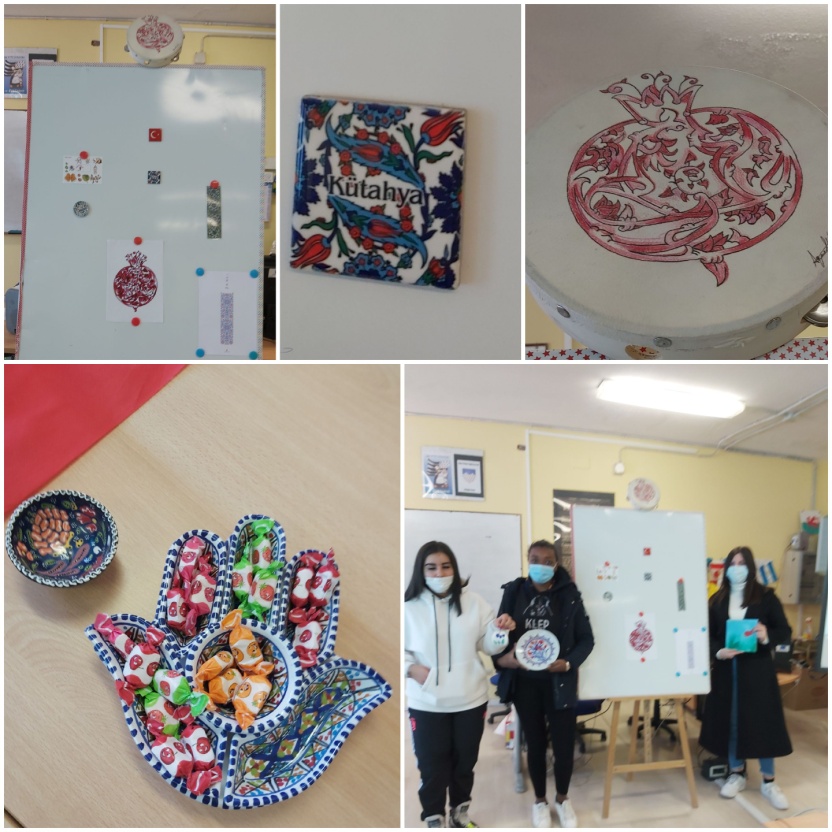 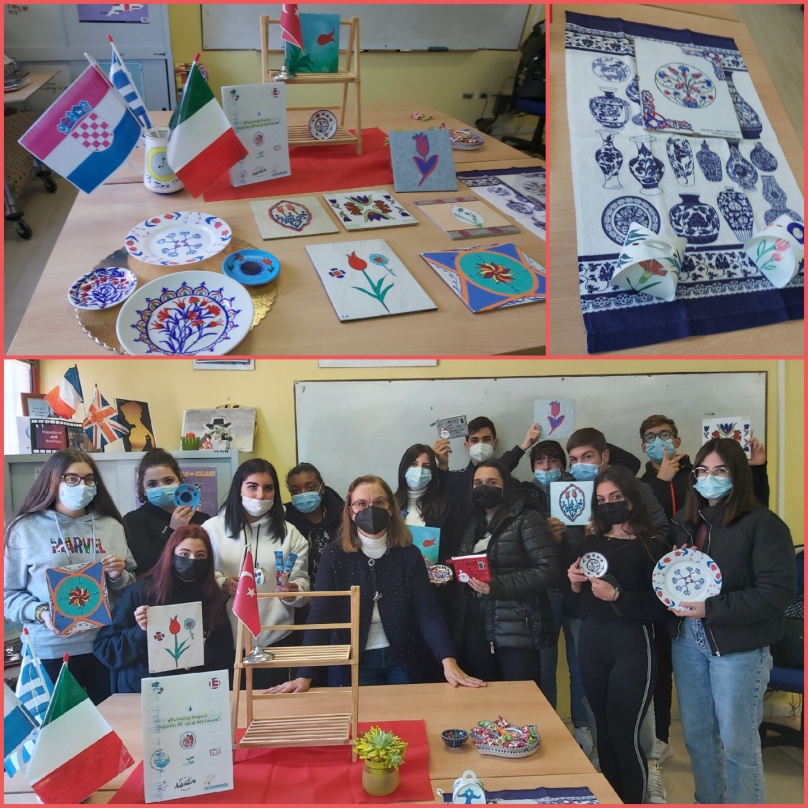 January: Italy Art Month
Art Value exalted: Apulian Romanesque Rose Windows
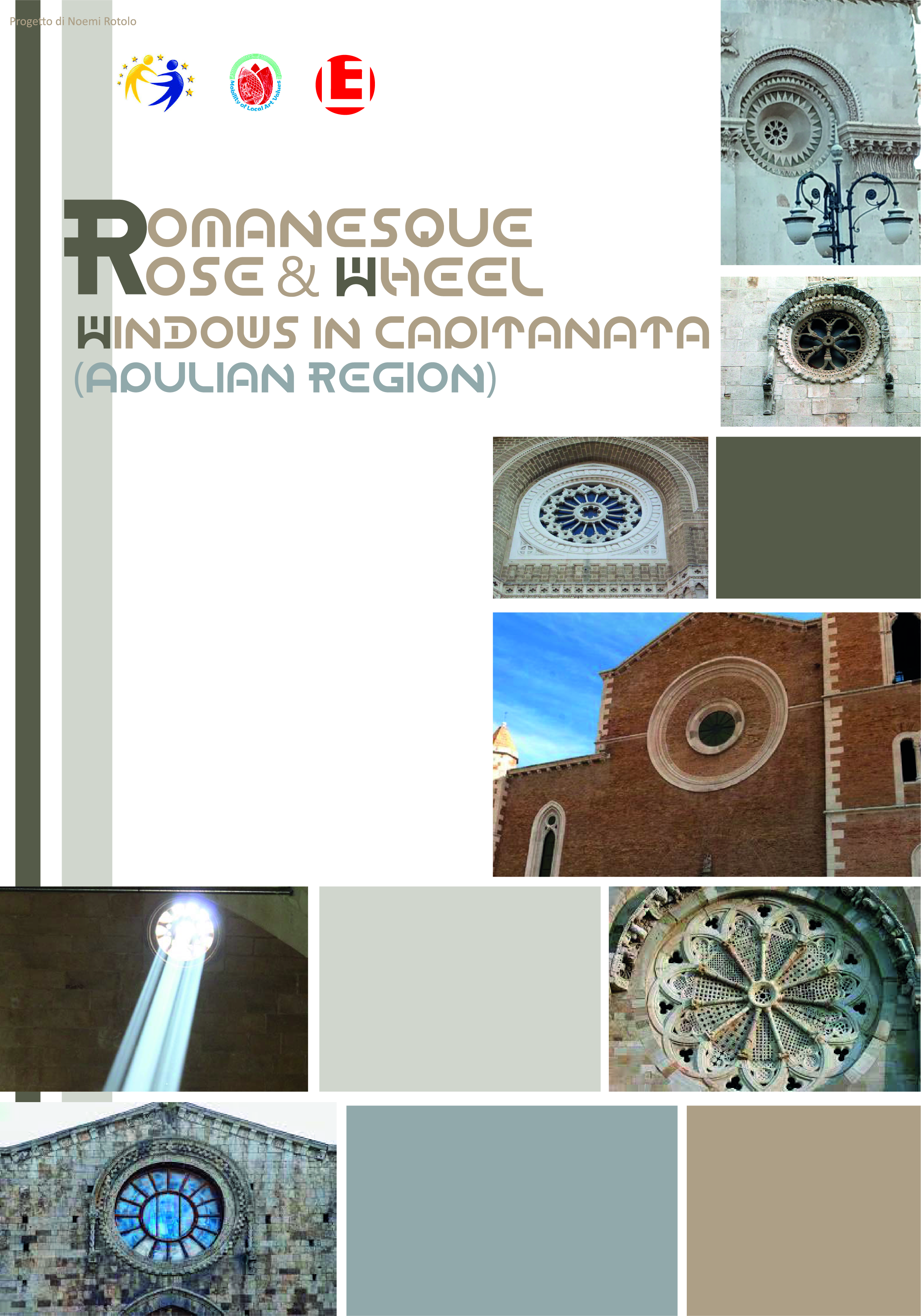 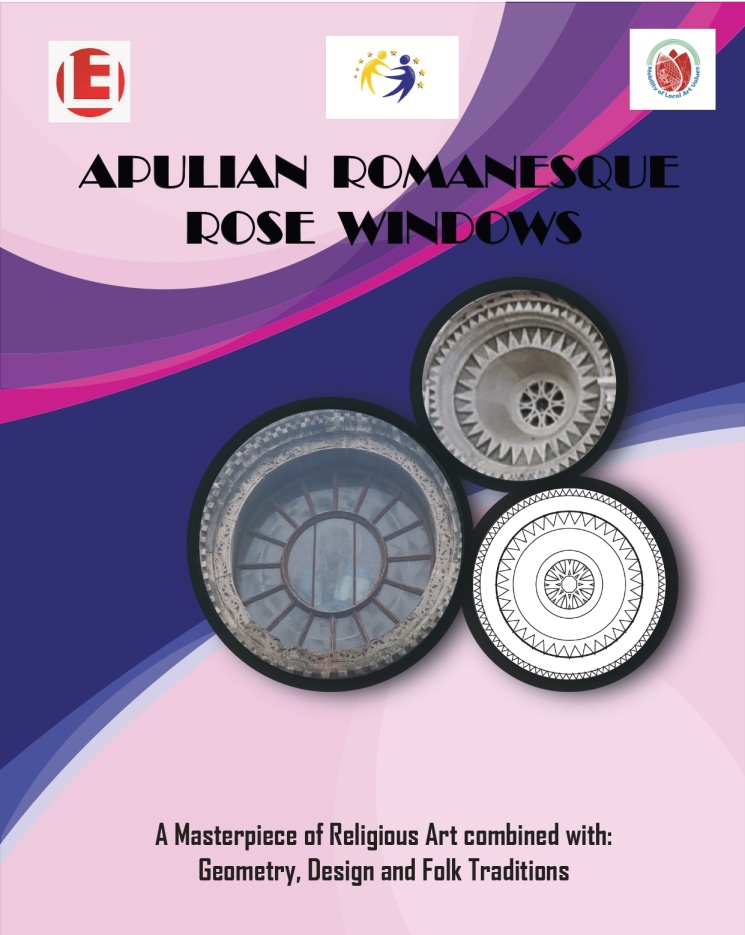 The Italian students’ involvement
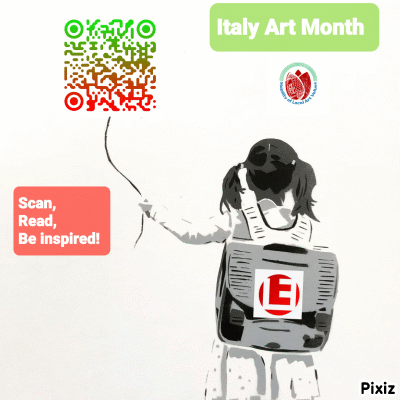 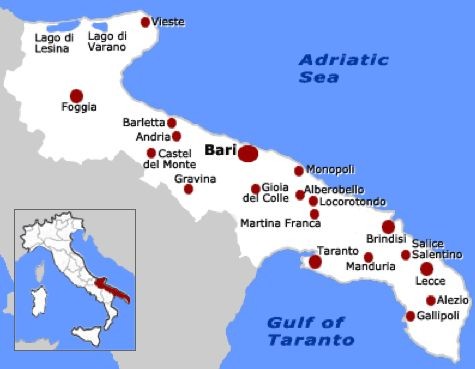 The Italian students’ involvement
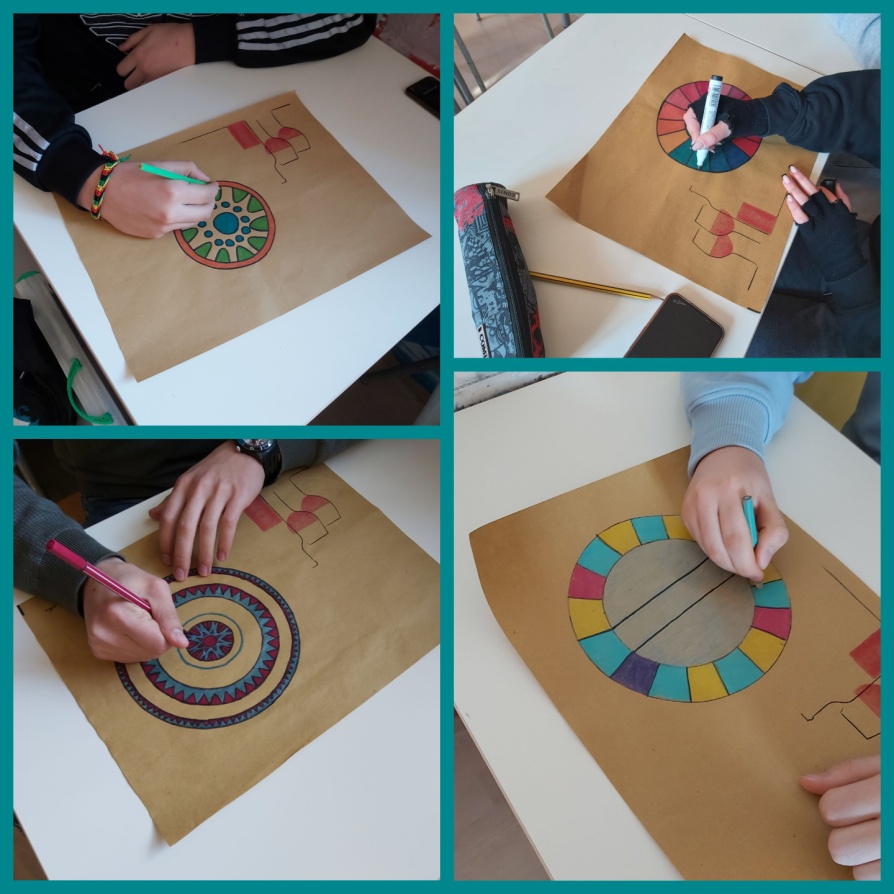 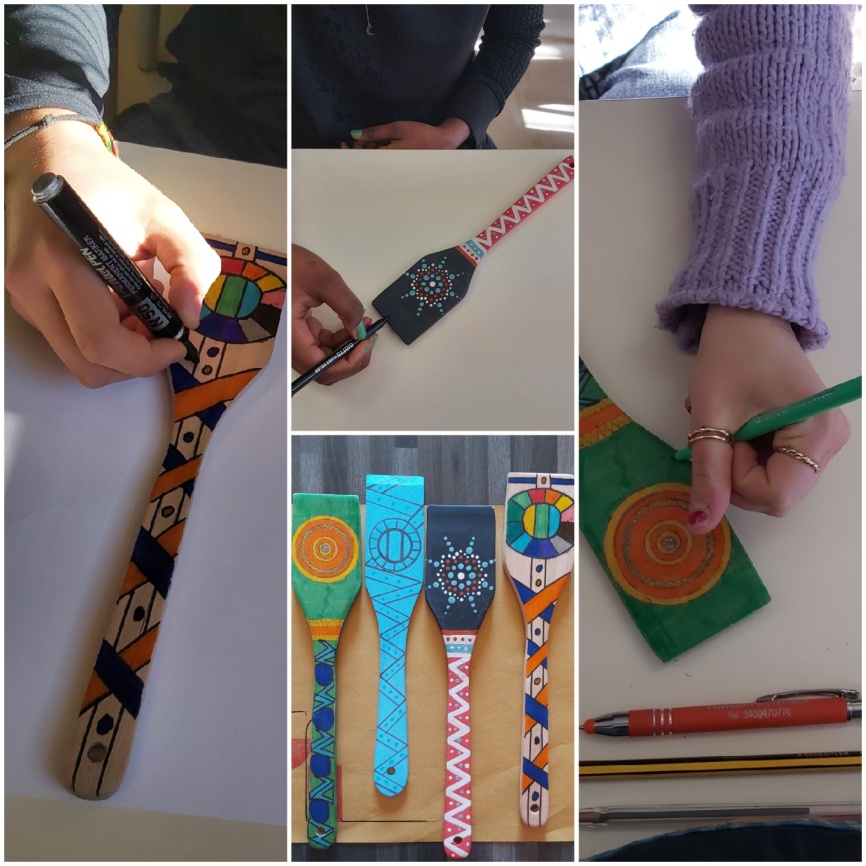 Celebrating Italy Art MonthJanuary 27, 2022
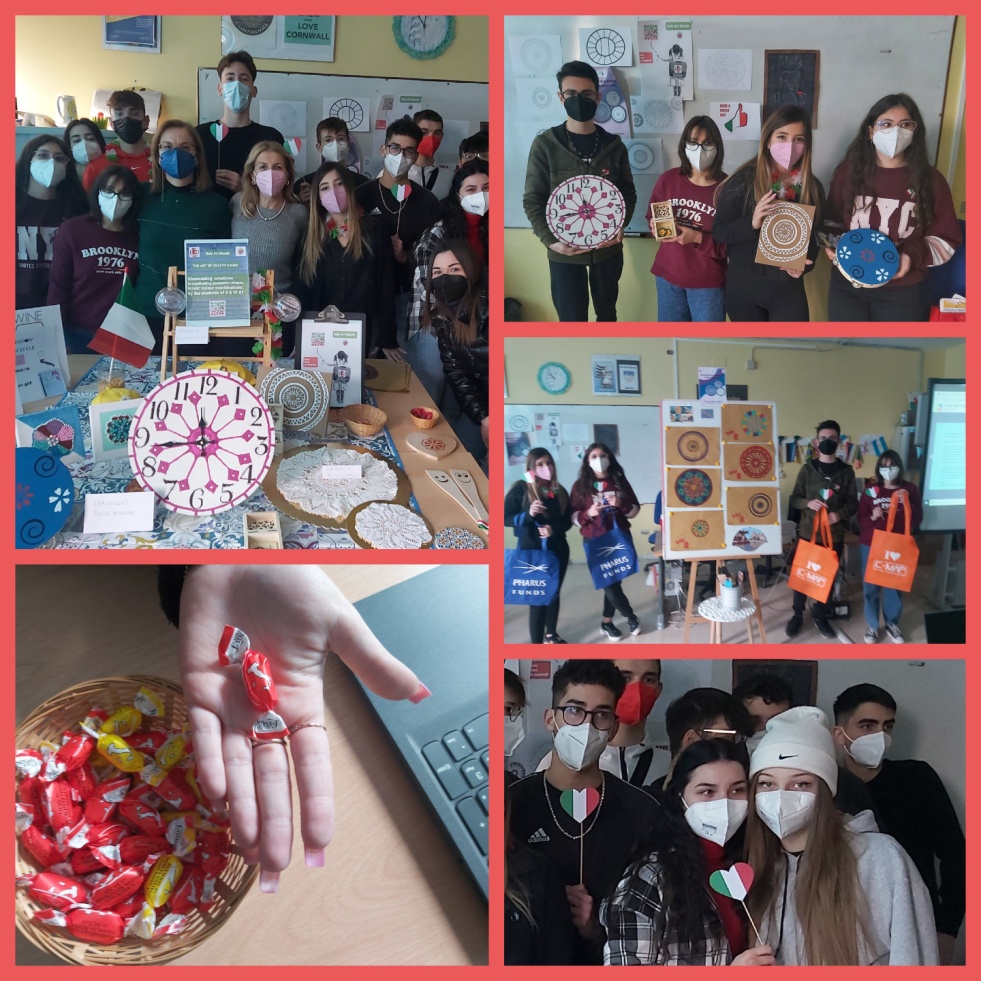 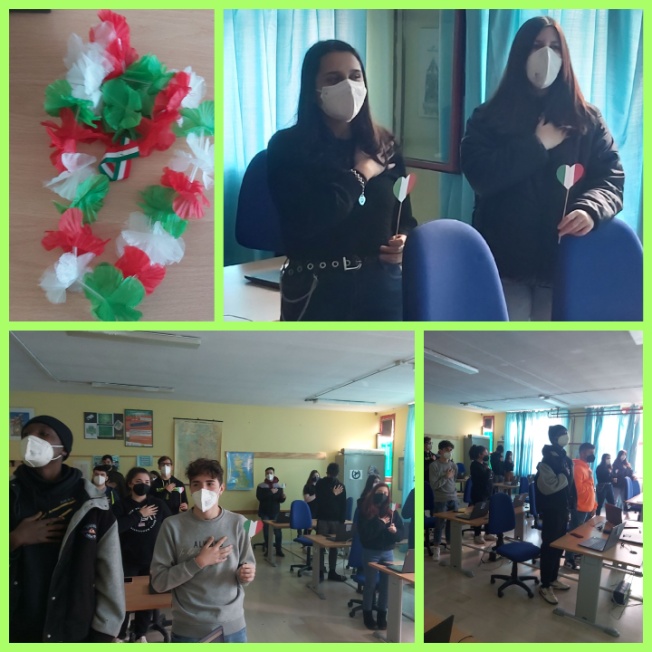 Celebrating Italy Art MonthJanuary 27, 2022
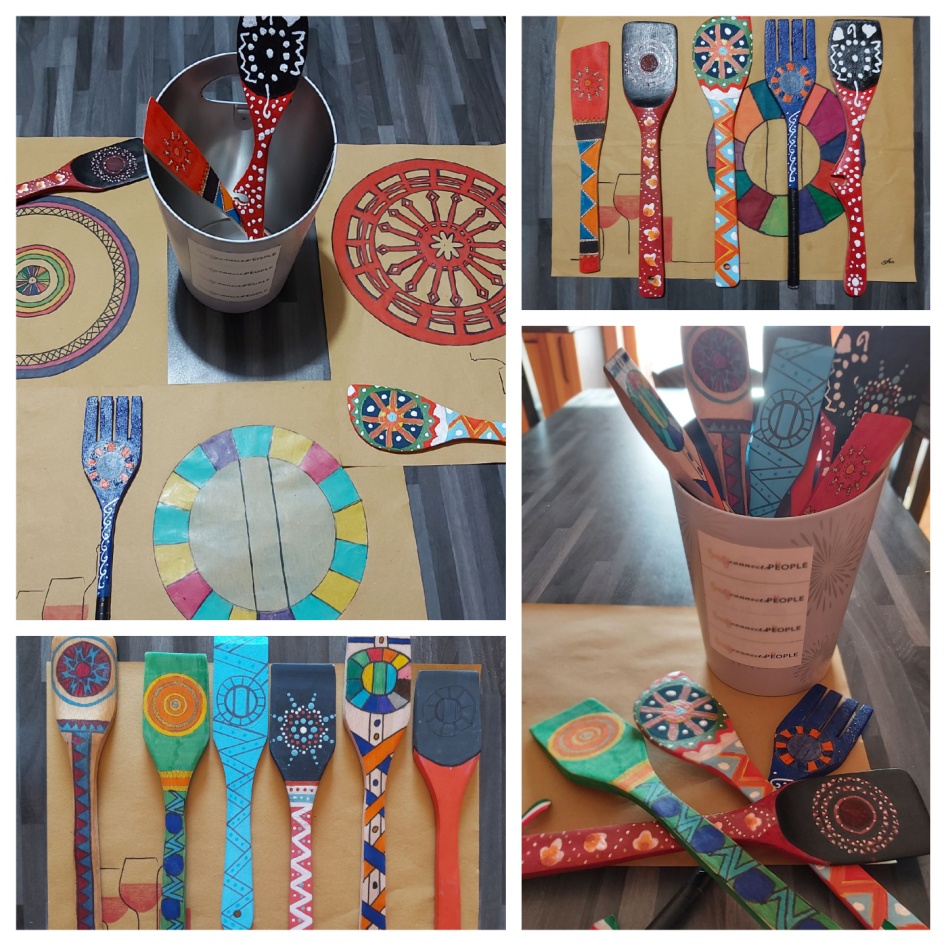 The partners’ involvement in Italy Art Month
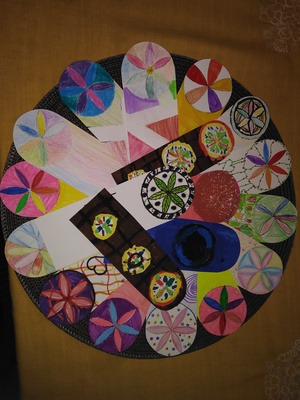 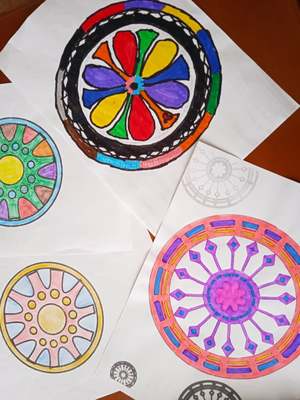 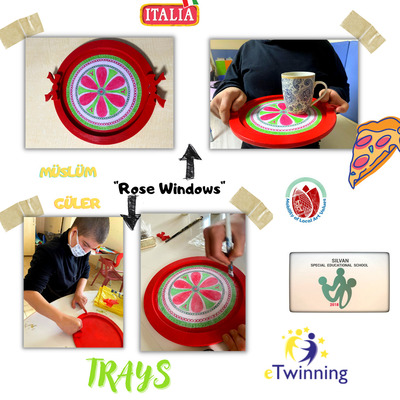 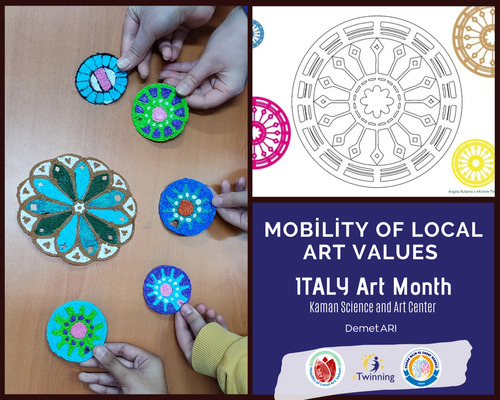 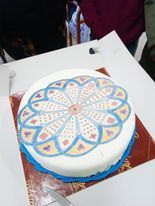 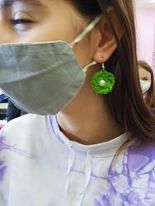 February: Greece Art Month
Art Value exalted: Greek traditional shipbuilding-Trechantiri
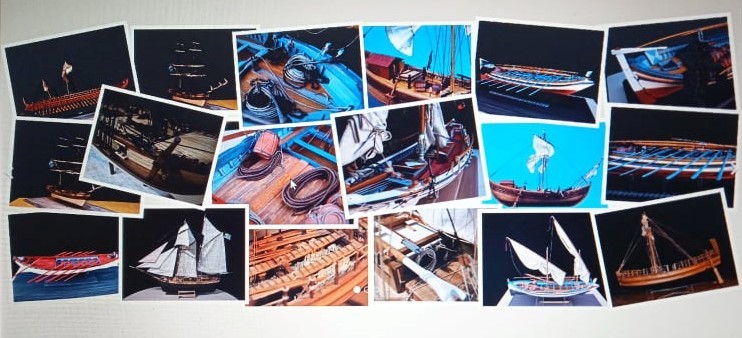 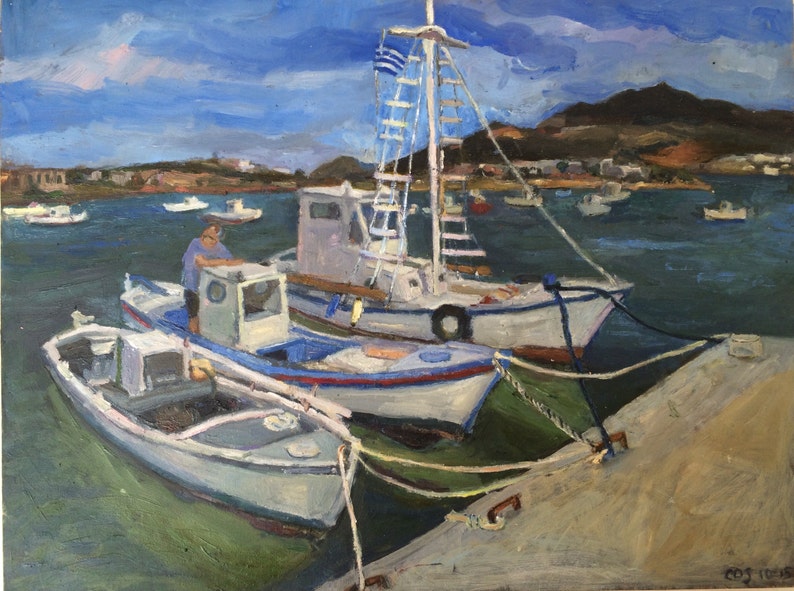 The Italian students’ involvement
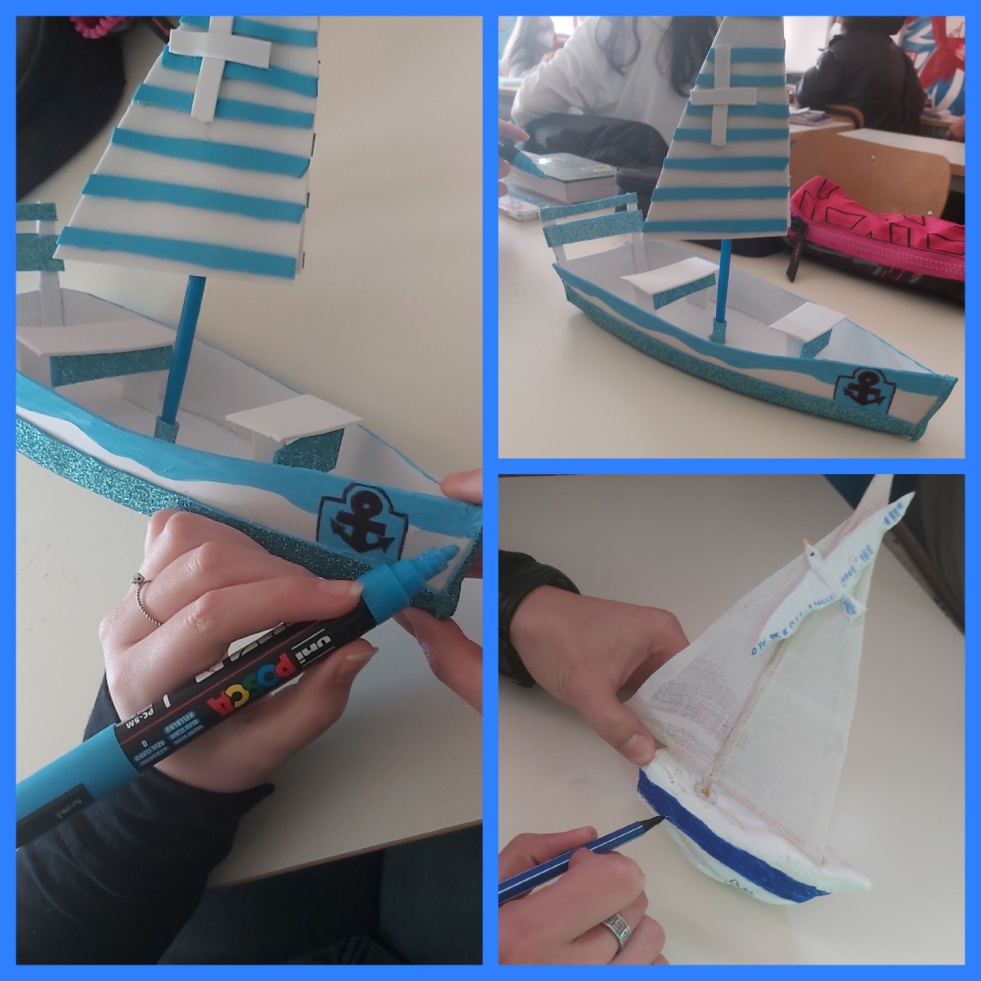 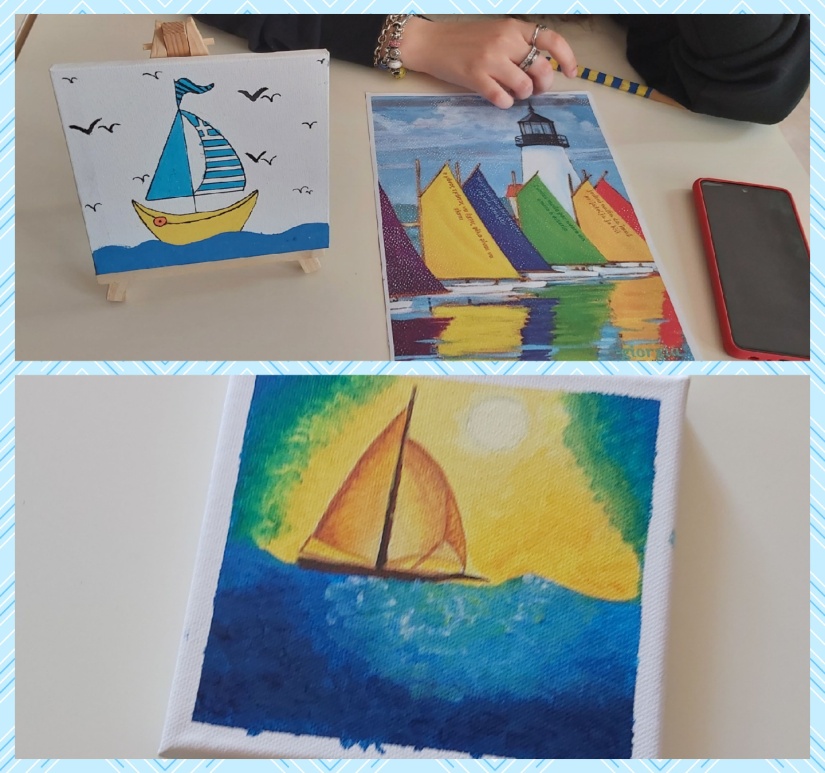 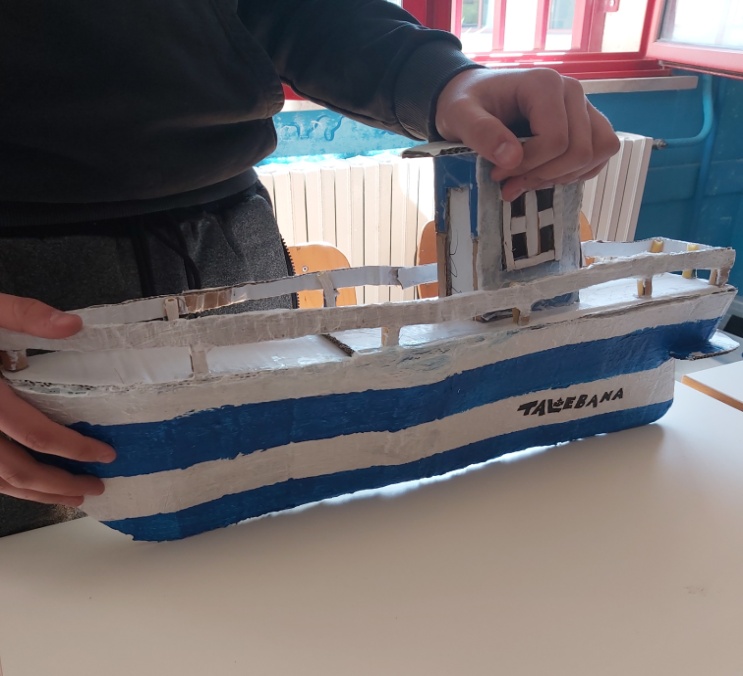 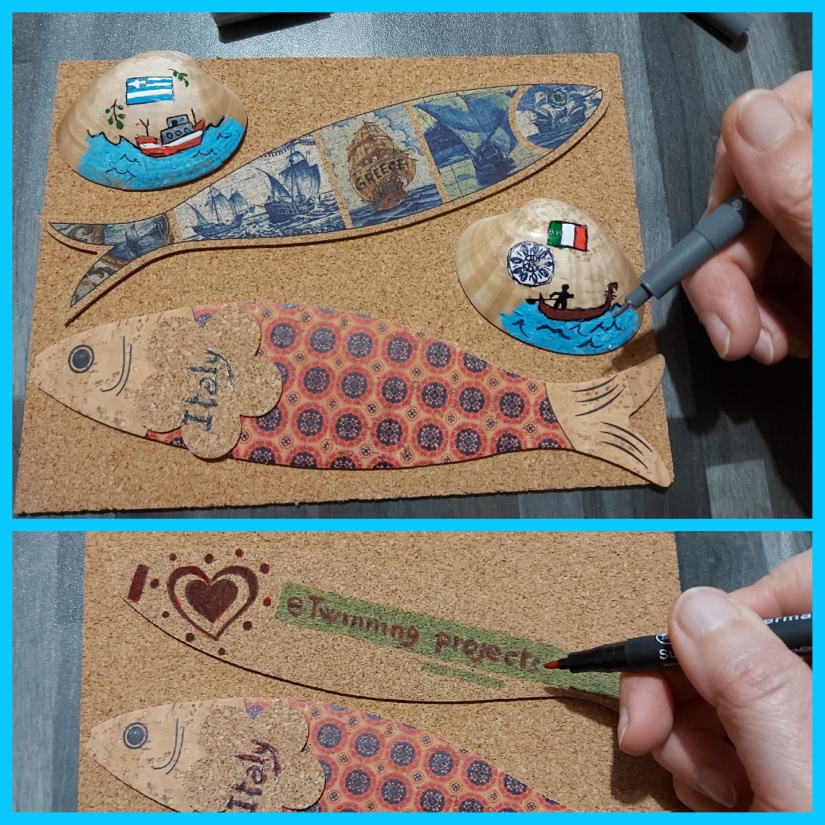 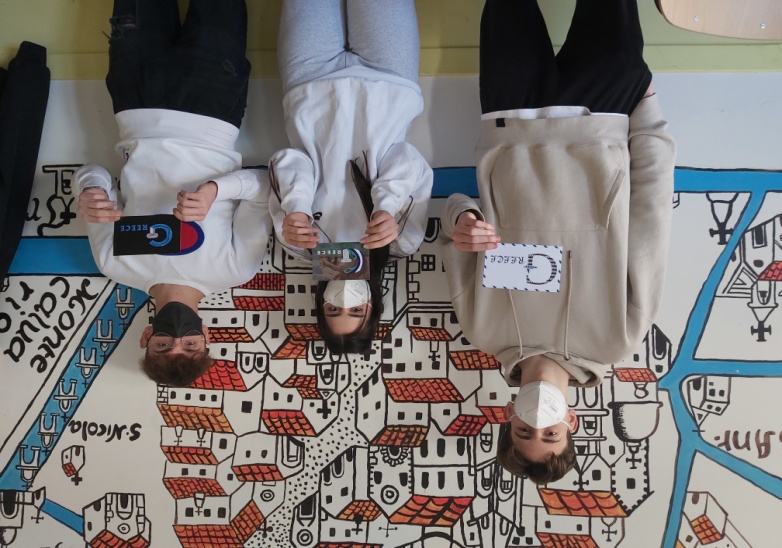 A tribute to Greece by  the Italian students
Event organized in the language lab on Feb.28, 2022:
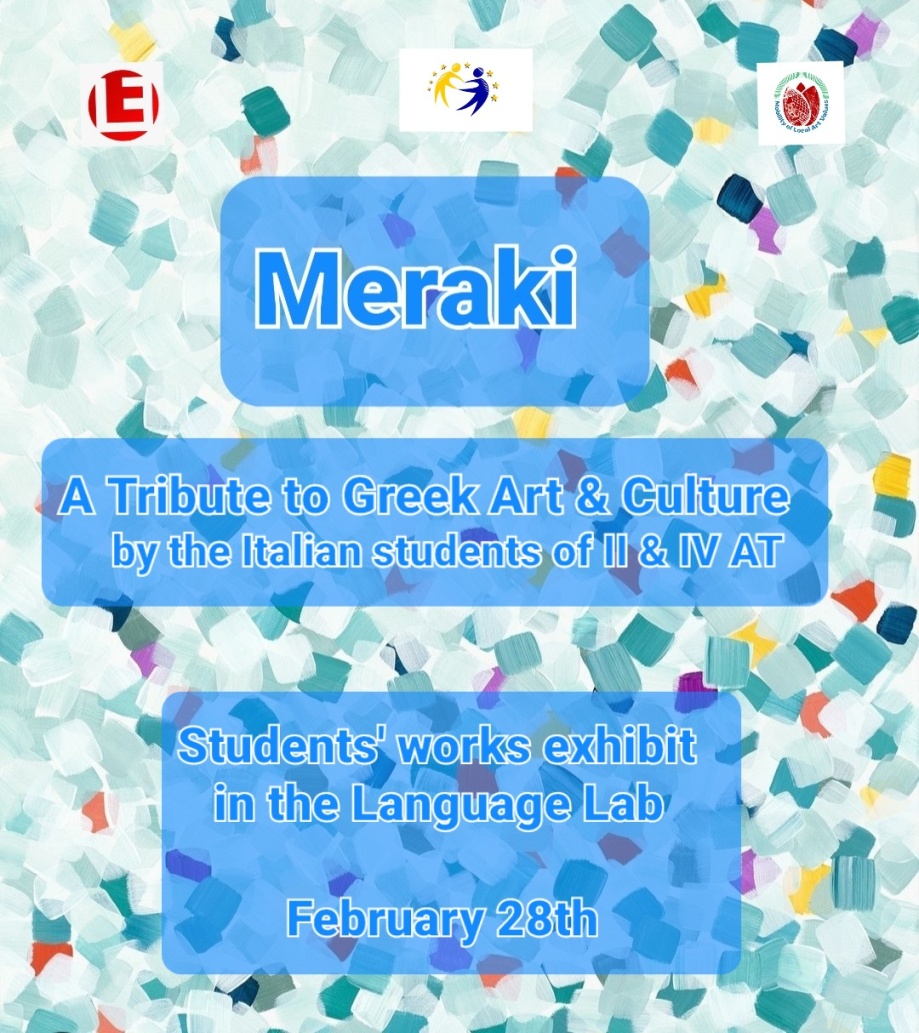 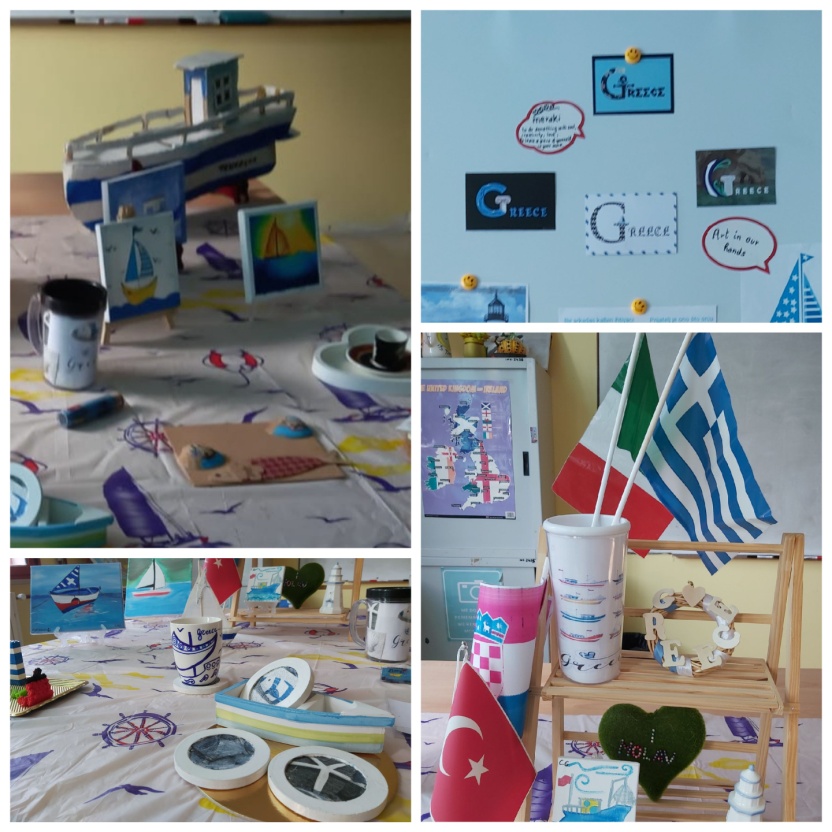 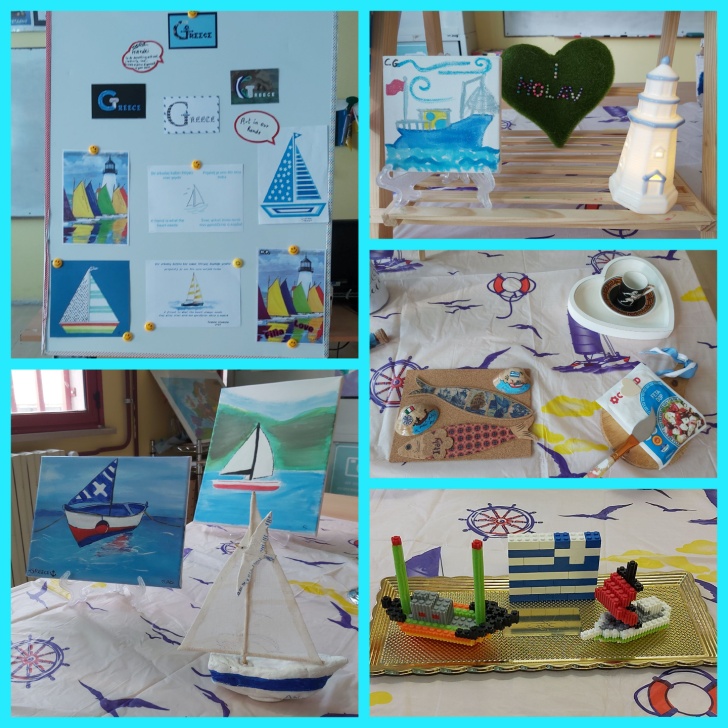 Why is Art important?
Art connects people!
Unity in Diversity!
Project Results:
4 different European countries getting to know each other
 Learning artistic values in 4 different European countries
 Widespread use of English as a secondary language
 Establishment of new friendships
 Increasing tolerance and respect
 Breaking the prejudice against art
THANK YOU FOR YOUR ATTENTION!

Powerpoint presentation by:
Ms Paola Iorio – English Teacher (CLIL )
The Italian students of II & IV AT (Graphic Design Course)
School Year: 2021-2022